Entrenamiento sobre El Síndrome de Muerte Súbita del Bebe
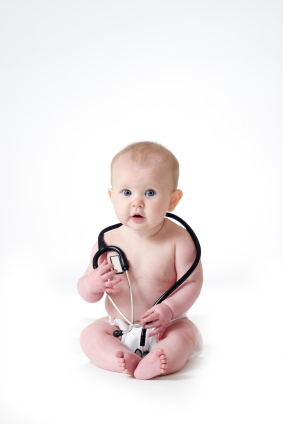 Jacinda Croissant, RN, PHN
Departamento de Salud Publica Condado de Mono
760.924.1842
jcroissant@mono.ca.gov
Discusión de Hoy
Que es el Síndrome de muerte súbita del bebe y que no es
Como reducir los riesgos del Síndrome de muerte súbita del bebe 
Respuestas a una muerte del Síndrome de muerte súbita del bebe
Recursos
Definición del  Síndrome de Muerte Súbita del Bebe
La muerte repentina e inesperada de un niño aparentemente sano, usualmente menor de un año de edad y que permanece sin explicación después de una:
 historia medica completa
 una investigación de la escena de muerte
 autopsia
El Síndrome de Muerte Súbita del bebe es un diagnostico de exclusión
Que es lo que pasa
El bebé suele ser saludable o puede haber tenido catarro o resfrío
Recuestan al bebe para una siesta o en la noche
Encontrado muertos minutos después u horas
No hay signos de lucha o sufrimiento

El Síndrome de Muerte Súbita del bebe puede pasar a cualquier familia
Datos del Síndrome de muerte súbita del bebe
La causa principal de muerte en niños entre un mes y un año de edad en los Estados Unidos
Ocurre en uno de cada 1000 nacimientos vivos
Ocurre con mayor frecuencia entre dos y cuatro meses de edad
Ocurre con mas frecuencia en el invierno
El Síndrome de muerte súbita del bebe no es causado por:
Sofocación
Vomito o ahogamiento
Maltrato infantil
Enfermedades
Vacunas
Factores de Riesgos Maternos
Jóvenes menores de 19 años de edad
Consumir tabaco duplica el riesgo del Síndrome de muerte súbita del bebe
El consumo de sustancias está asociado con un mayor riesgo
Recibir atención prenatal tarde o limitada
Intervalo corto entre embarazos
Factores de riesgos de un infante
Sexo masculino
Edad infantil
Peso bajo al nacer
Nacimientos múltiples
Nacimiento prematuro

Los bebés pueden morir del Síndrome de muerte súbita del bebe sin tener factores de riesgo
Factores Ambientales
Posiciones para dormir
Fumar
Temperatura
Ropa de cama
Envolver
Temporada
Menores síntomas respiratorios
Consumo de drogas
Carencias
Atención prenatal limitada
9 Formas para reducir los riesgos del Síndrome de Muerte Súbita del Bebe
1. 	Siempre ponga a su bebe a dormir boca arriba, incluso durante su siesta.
2. 	No permita que fumen cerca de su bebe.
3.	Acueste al bebe en una superficie firme para dormir.
4. 	Mantenga todos los objetos suaves, juguetes o ropa de cama suelta fuera del área donde duerme su bebe.
5. 	Nunca acueste a su bebe en un sofá, cama de agua, sillas blandas, almudada o bean bag (asiento en forma de bolsa rellena de bolitas de poliestireno.
9 Formas para reducir los riesgos del Síndrome de Muerte Súbita del Bebe
6. 	Tome precauciones especiales cuando un bebe este en la cama con usted.
7. 	Asegúrese de que el bebe no tenga demasiado calor.
8. 	Mantenga la cara y cabeza del bebe descubierta mientras duerme.
9. 	Comparta esta información con todas las personas que cuiden a un bebe.
Responsabilidades del Departamento de Salud local
Contactar a la familia/proveedor de cuidado infantil dentro de tres días hábiles
Servicios proveídos:
Evaluar a la familia, proveedor de cuidado infantil / padre adoptivo o ambos
Intervención y asesoramiento en crisis
Referencias a servicios comunitarios
La atención de seguimiento para evaluar el progreso
Presentar el informe de contactos al Programa del Síndrome de muerte súbita del bebe de California
Los Padres
Los padres del bebe que murió de muerte súbita le preguntaran y preguntaran que fue lo que paso
Este preparado para ofrecerles recursos


Hasta que no haiga un diagnostico de muerte súbita los padres estarán ansiosos de saber la causa de la muerte del bebe.
Servicios de Apoyo
Pida apoyo a sus amigos, familiares o compañeros de trabajo
Recuerde, usted es una persona importante y sus servicios son muy valiosos
Recursos
Departamento de Salud Publica Condado de Mono
Coordinadora de Programa SIDS : Sandra Pearce, PHN
760-924-1818
correo electrónico spearce@mono.ca.gov

Programa del Síndrome de muerte súbita del bebe (SIDS)
www.cdph.ca.gov/programs/SIDS
Programa SIDS de California
Programa SIDS de California
800-369-SIDS (7437)
www.californiasids.com
Adaptado por el Programa SIDS de California con fondos por el Departamento Estatal de Servicios de Salud, Maternal, Niños y adolecentes © 2005

Programa del Síndrome de muerte súbita del Bebe de California
800-369-SIDS (7437) • www.californiasids.com